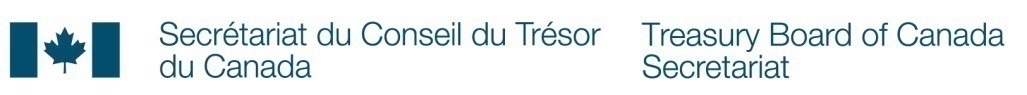 Prochaine génération en matière de ressources humaines et de rémunération
Mise à jour présentée au Conseil des ressources humaines
Automne 2018
1
Nouvelle approche
La prochaine génération utilise une nouvelle approche en matière de ressources humaines (RH) et de rémunération misant sur les leçons retenues de Phénix
2
Voici la prochaine génération
Contexte
Le Conseil du Trésor (mai 2018) a approuvé l’établissement d’une équipe de prochaine génération en matière de RH et de rémunération destinée à recommander une approche permettant au gouvernement du Canada (GC) de gérer les besoins d’un fonctionnaire en matière de RH et de rémunération de son embauche à sa réembauche.
Certains principes orientent notre approche...
Les utilisateurs sont au cœur du processus
Développement itératif de notre vision
Approche agile en matière de gestion de projet
Nous serons ouverts par défaut
Ces principes s’inspirent des principes numériques no 1 à 7, 13 et 15 du GC
3
Axés sur les personnes
Une nouvelle solution nécessitera des changements à nos processus actuels et les employés seront mis à contribution de la conception à la livraison.
4
Les RH et les utilisateurs sont au cœur de notre projet
Le Bureau du dirigeant principal des ressources humaines (BDPRH) travaille de concert avec les experts techniques sur le dossier Prochaine génération. Les efforts du BDPRH porteront sur
l’établissement d’une vision
être le porte-parole
les résultats opérationnels
recenser les niveaux de service
l’état de préparation
l’adoption d’une vision commune d’entreprise pour les RH, incluant la rémunération
Représenter les besoins des RH et des utilisateurs tout au long du projet
Décrire, clarifier (et redéfinir, au besoin) l’architecture opérationnelle en appui à la mise en œuvre du projet et la modernisation des RH
Recenser les objectifs prévus en matière de niveaux de service pour l’exploitation et le soutien de l’application dans le but d’améliorer l’expérience d’entreprise des utilisateurs finaux
Veiller à ce que les ministères, organismes et utilisateurs finaux soient prêts pour adopter une nouvelle solution
5
Le plan pour nos communautés et nos utilisateurs
L’engagement est incorporé
Il sera sans aucun doute essentiel de maintenir l’engagement avec nos communautés. Nos principaux intervenants nous aideront à définir le succès.
GCconnex
Organes de gouvernance
Organismes de réglementation
Employés
Gestionnaires
Professionnels en RH
Professionnels de la rémunération
BDPRH
BDPI
Protection des renseignements personnels
Sécurité
Services juridiques
Ministère des Finances Canada
Conseil du Trésor
Communautés clés
Influenceurs
Dirigeants des agents négociateurs
Représentants des agents négociateurs
L’équipe de la TI
Communauté des RH
Communauté de la rémunération
Communauté des gestionnaires
Public canadien
Administrateurs généraux
Comité exécutif du CRH
Conseil des RH
Les députés fédéraux
Facteurs habilitants
Influences élargies
Organisations de recherche
Enjeux de la fonction publique
Environnement politique
Tendances de l’industrie
Marché (vendeurs)
Communicateurs internes
Formateurs ministériels
Bureaux d’aide ministériels
6
Approvisionnement souple
Afin de déterminer les meilleures options pour répondre aux besoins du gouvernement du Canada en matière de RH et de rémunération, nous incitons la participation de l'industrie de façon créative.
7
Notre nouvelle approche en matière d’approvisionnement
Réinvention de l’approvisionnement gouvernemental
La façon dont nous obtenons des solutions techniques est aussi périmée que notre approche en matière de RH et de rémunération. Si nous souhaitons présenter des options pour une nouvelle solution moderne de RH et de rémunération, nous devons réinventer notre approche en matière d’approvisionnement.
Conception
1
L’approvisionnement sera agile, itératif, collaboratif et transparent
Processus
2
Un processus de points de contrôle permettra d’évaluer les vendeurs et ainsi de préciser les options
Souplesse
Si les exigences changent aux points de contrôle, les modifications peuvent être affichées de façon publique sur Achats et Ventes
3
8
Approvisionnement
Périodes d’approvisionnement de 40 jours
ÉTAPES
Les étapes sont répétées pour chaque point de contrôle
Point de contrôle 2
Octobre
Point de contrôle 3
Novembre
Point de contrôle 4
Décembre
Point de contrôle 1* Septembre
Prépublication
Étape 1 : Partage d’information
Étape 2 : Co-conception
Diminution du nombre de vendeurs qualifiés
Étape 3 : Élaboration
Étape 4 : Évaluation
Augmentation du niveau de complexité des exigences
Les mises à l’essai des vendeurs deviennent disponibles dès le début
Publication ouverte en temps réel des progrès
9
Prochaines étapes
Un événement stimulant se pointe à l’horizon
10
Journée de l’industrie - Soyez des nôtres!
Journée de l’industrie Prochaine génération
19 septembre 2018
L’industrie et les fonctionnaires sont invités au lancement officiel du processus d’approvisionnement de Prochaine génération en matière de RH et de rémunération qui aura lieu le 19 septembre.
Raison d’être de la Journée de l’industrie
Offrir un aperçu de l’initiative Prochaine génération en matière de RH et de rémunération aux fonctionnaires et à l’industrie
Obtenir les commentaires de l’industrie sur l’approche de la  prochaine génération en matière de RH et de rémunération
Évaluer le niveau d’intérêt et la capacité de l’industrie à produire une solution
11
Merci!
Si vous avez des questions, des préoccupations ou des commentaires, vous pouvez nous joindre à nextgen-prochainegen@tbs-sct.gc.ca
12